Упиши бројеве који недостају:
0
1
3
5
7
8
9
Бројеве   2 ,  5,  6  и  10   упиши  на  своје  место:
0
1
3
4
7
8
9
Бројевна права ,
бројеви прве десетице
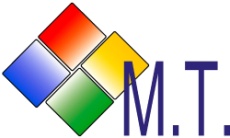 Упиши бројеве који недостају:
0
1
2
3
4
5
6
7
8
9
10
Бројеве   2 ,  5,  6  и  10   упиши  на  своје  место:
10
0
1
2
3
4
5
7
8
9
6
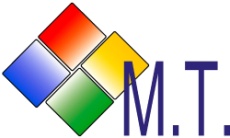 Жаба је на трећем листу,скочила је 4 листа.
На ком листу је сада?
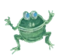 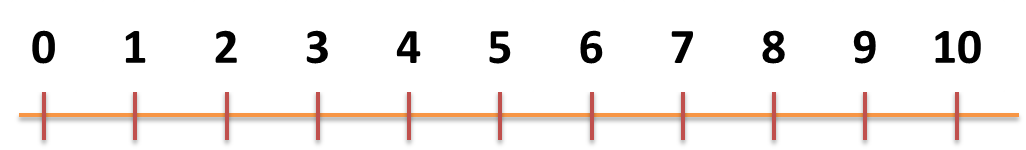 Жаба је на осмом  листу,скочила је  уназад 4 листа.
На ком листу је сада?
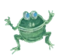 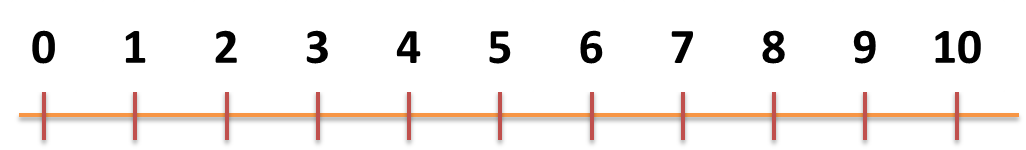 Жаба је на првом листу, скочила је напред  4 листа, па још два.
На ком листу је сада?
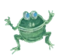 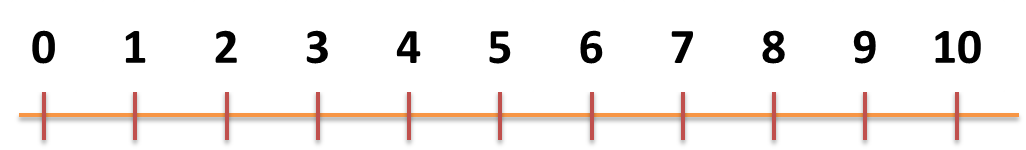 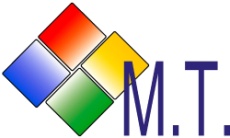 Жаба је на трећем листу,скочила је 4 листа.
На ком листу је сада?
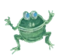 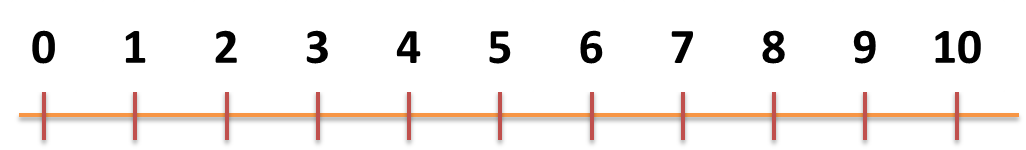 3 + 4 = 7
Жаба је на осмом  листу,скочила је  уназад 4 листа.
На ком листу је сада?
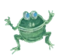 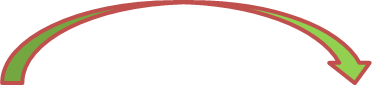 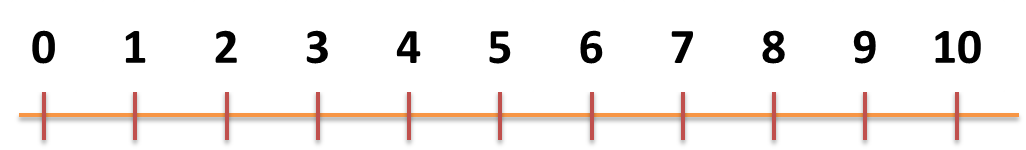 8 – 4 = 4
Жаба је на првом листу, скочила је напред  4 листа, па још два.
На ком листу је сада?
5
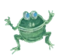 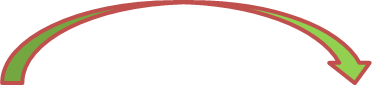 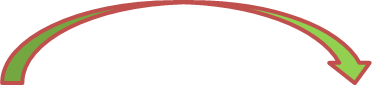 1 + 4 + 2 = 7
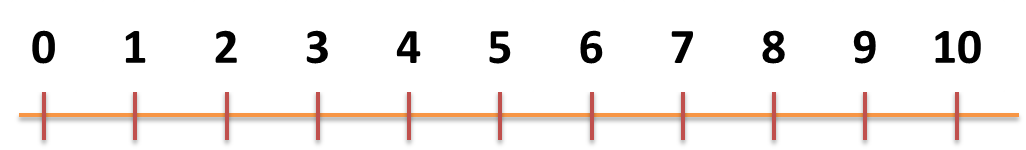 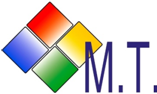